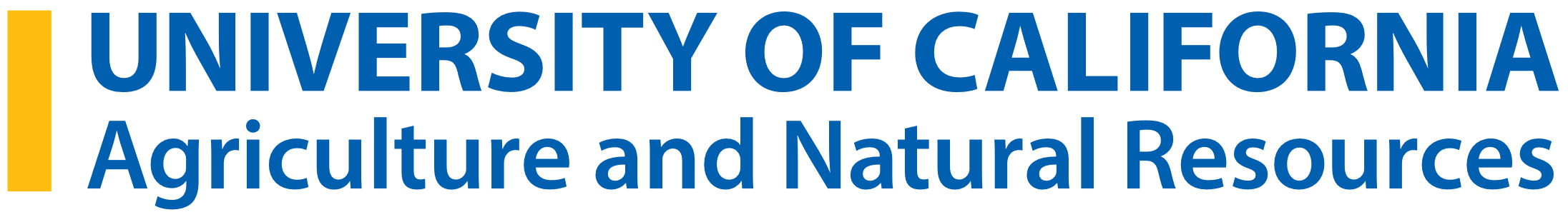 Call for Cooperative Extension Positions 2023-24
Timeline Updated 12/5/23
PROCESS ORIENTATION
For Program Team Leaders, Workgroup Chairs, Statewide Program/Institute Directors, and campus liaisons including executive associate deans and department chairs
10/19 11 am - 1 pm webinar; invite with Zoom info. will be sent 
The first hour will review process & the second hour will be Q&A. It will be recorded and posted on the Position Call webpage. 

County Director and REC Director Meetings 
10/6 review process & the second hour will be Q&A
11/15 discuss CE Advisor position ideas and regional team narrowing process
RESOURCE: PROGRAMMATIC FOOTPRINT MAPS
These maps illustrate current positions for UCCE Advisors, UCCE Specialists, other UCCE Academics, and Community Educators, as well as the UCCE Advisor and Specialist positions under-recruitment. 

New secondary data layers to be posted in October. This will provide county level data with relevant information that, when coupled with local knowledge, can help illuminate gaps/needs to inform UCCE position proposal development and future hiring.

Link to Maps webpage: https://ucanr.edu/sites/ANR_Footprint/

TBD webANR -- To demo maps with new secondary data layers. Will be recorded and posted on the Call for Positions web page.
2023 Call for Positions - CE Specialists
Program Teams with input from Statewide Prog./Institute Directors 
Enter priority proposal ideas

REC Directors as REC system
 Enter priority proposal ideas 

Departments
 Enter gaps based on their academic planning with active engagement/ leadership from CE Specialist groups
Select & Develop 
~ 21 Proposals 
(1 per PT idea & 
at least 3 for REC system) 
co-creating with relevant 
PTs, SWP/Is, & REC Directors
Program Council
 Recommends
highest priority proposals
VP releases 
10
positions 
for recruitment
5 AES campuses &
other UC campuses
 Chancellor or Provost Submit
Add to Google sheet 
Idea Board
May/June 2024
April 2-3, 2024
By March 15, 2024
September 19 – January 19, 2023
Detailed Process Instructions  - CE Specialist
PROPOSAL DEVELOPMENT
Note: Steps 1 & 2 below happen in the Idea Board Google sheet; access restricted to groups in bold below.
Happening in parallel: 
Program Teams (PT) and Research and Extension Center System (RECS) work with PT membership including Statewide Program/Institute Directors and External Stakeholders to identify priority positions. Reference 'Department Specialist Interest Areas' sheet to inform ideas. 
Department Chairs/Campus Leadership only: Identify specialist interest areas, informed by academic planning and discussions with CE Specialists, AES, and other faculty. Add priority ideas to 'Department Specialist Interest Areas' sheet.
Department Chairs/Campus Leadership can indicate interest on 'PT Priority Specialist Ideas' sheet and reach out directly to PT Leaders for the positions they are interested in having at their location. The intent is for no more than one proposal per PT to be submitted by campus leadership to UC ANR. If more than one location is interested in the same PT priority specialist position, please contact AVP Hales to discuss together.
Campus Leadership together with relevant PT Leader and/or REC Director develop proposal (3-page max., using the template) working with CE Specialists, AES, and other faculty. (Link to required template)

SUBMISSION
4. Chancellor/Provost email proposal to UC ANR's Associate Vice President of Research & Cooperative Extension, Brent Hales, brent.hales@ucop.edu. Proposal will be entered in UC ANR's Universal Review System (URS), and then appears on Position Call webpage. (Link to Position Call web page)
Additional Key Process Details - CE Specialist
ROLES/ENGAGEMENT
Statewide Program/Institute(SWP/I) Directors should each find at least one Program Team (PT) with which to engage. Can support more than one position if they participate in more than one PT.
Strategic Initiative Leaders work with PT Leaders and Workgroup (WG) Chairs to help ensure PT membership engagement.
PT Leaders are expected to engage external stakeholders and share that input in the Developed and proposed by section of the position proposal template [NOT thru letters of support].
Department Chairs are expected to engage CE and AES colleagues as well as external stakeholders. 

LOCATIONS
Proposed positions can have more than one option for location. 
If more than 1 location indicates interest, then discuss with each other & also with Associate Vice President (AVP) Research & Cooperative Extension, Brent Hales.
For other non-AES UC campuses: AVP of Research & Cooperative Extension, Brent Hales, will let Vice Chancellors of Research (VCRs) know when the call for positions is announced. UC ANR Vice President, Glenda Humiston and AVP will meet with VCRs.

POTENTIAL AREAS OF EMPHASIS 
SI Leaders will share emergent areas based on the stakeholder identified strategic visioning UC ANR priority areas and will be posted on the call for positions web page.
2023 Call for Positions - CE Advisors
County Directors with input from Advisors and program staff 
Enter up to 1 proposal idea per county

REC Directors as REC system
 Enter at least 3 proposal ideas for the system

Program Teams with Statewide Program/ Institute Directors participating
 Identify gaps based on their academic planning with active engagement from membership
Select & Develop 
~ 30 Proposals 
(6 per each of 5
 CD/REC regional teams)
co-creating with relevant Program Team leaders
Program Council
 Recommends
highest priority proposals
VP releases 
20
positions 
for recruitment
County Directors &
REC Directors
Submit in URS
Add to Google sheet 
Idea Board
By March 15, 2024
September 19-January 19, 2023
April 2-3, 2024
May/June 2024
Detailed Process Instructions  - CE Advisor
PROPOSAL DEVELOPMENT 
Note: Steps 1 & 2 use the Idea Board Google sheet; access restricted to groups in bold below.

Happening in parallel: 
County Directors (CD): Identify up to one advisor proposal idea per county, informed by advisors and program staff/academics while referencing 'PT Advisor Interest Areas' sheet. Add to 'CD/RECS Priority Advisor Ideas' sheet. 
Research and Extension Center System (RECS): Identify at least three priority advisor positions, working with each other and referencing 'PT Advisor Interest Areas' sheet. Add to 'CD/RECS Priority Advisor Ideas' sheet. 
Program Teams (PT) with Statewide Program/Institute Directors participation: Identify gaps based on their academic planning with active engagement from membership. Add to 'PT Advisor Interest Areas' sheet. 
PTs also indicate interest on proposals ideas on the 'CD/RECS Priority Advisor Ideas' sheet to inform regional teams narrowing process. More than one PT can indicate interest in co-developing proposal. 

During Nov. 15th CD/REC Director meeting, each regional team will discuss proposals for each of the five regions to move forward. Regional teams listed on last slide. 

CDs and RECS working with PT Leaders and other internal and external stakeholders develop proposal (3-page max., using the template). (Link to required template)
Detailed Process Instructions - CE Advisor
SUBMISSION
4. CDs and REC Directors of locations for where proposals selected by regional teams enter proposals in Universal Review System (URS) in UC ANR Portal. 
Title entered should exactly match position proposal document.
Some information will be entered into URS AND the 3-page proposals will be uploaded. This will display on the Position Call web page. (Link to Position Call web page)
Additional Key Process Details - CE Advisor
ROLES/ENGAGEMENT
Statewide Program/Institute Directors should each find at least one Program Team (PT) with which to engage. SWP/I can support more than one position if they participate in more than one PT. Help ensure proposals align with SWP/I staffing plans. 
Strategic Initiative Leaders work with PT Leaders and Workgroup Chairs to help ensure PT membership engagement.
CD/REC Directors 
Are expected to engage the academics and Community Educators/program staff at their locations as well as external stakeholders to identify the top priority position. 
During Nov. 15 CD/REC Director meeting the CD/REC regions will discuss the process to develop 6 proposals per each of the 5 regions to move forward. 
Later will develop full proposals working with relevant Program Team(s), as well as other internal and external stakeholders. 
Such collaborative input should be included in the Developed and proposed by section of the position proposal template [NOT thru letters of support].
LOCATIONS
Proposed positions can have more than one option for location. 
If more than 1 location indicates interest in similar positions, then discuss together & with AVP Research & Cooperative Extension. 
If you have limited office space, please indicate on Google sheet so that it can be addressed and not be a barrier for filling a priority position. 
Adding a position at a REC adds potential to save office space expenses but county funding for travel would be necessary.
Additional Key Process Details - CE Advisor cont.
POTENTIAL AREAS OF EMPHASIS 
SI Leaders will share emergent areas based on the stakeholder identified strategic visioning UC ANR priority areas and will be posted on the Position Call web page.

VACATED POSITIONS
When positions are vacated in less than two years, senior leadership evaluates each on a case-by-case basis to determine if it will be refilled. These may be handled outside of the position call process. County Directors should contact the Vice Provost of Academic Personnel and Development, Daniel Obrist.
CD/REC Regional Teams